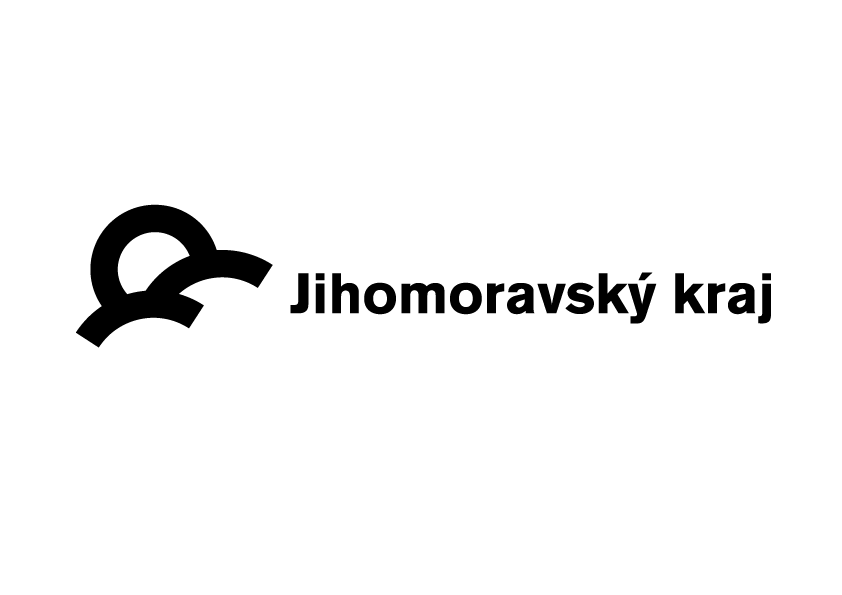 Aktuální změny
zákona č. 114/1992 Sb.,
o ochraně přírody a krajiny
Jan Bláha, Krajský úřad Jihomoravského kraje
Brno, 22. května 2017
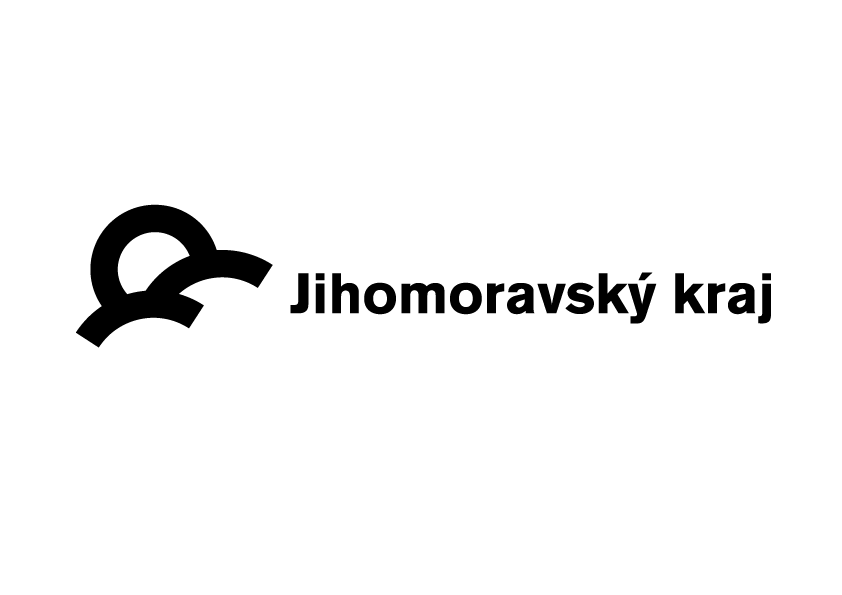 Již přijaté zákony
1. Změna zákona o dráhách (úprava kácení u železnic)Zákon č. 319/2016 Sb.,  účinnost od 1. dubna 2017 – Sbírka zákonů
2. Novela ZOPK – národní parky, chráněná územíZákon č. 123/2017 Sb., účinnost od 1. června 2017 – Sbírka zákonů

Zákony v legislativním procesu
3. Novela stavebního zákona (s dopady na ZOPK)Senát PČR, lhůta pro projednání do 8. června 2017 – senátní tisk 108
4. Nová úprava přestupků – změna zvláštních předpisů Senát PČR, lhůta pro projednání do 8. června 2017 – senátní tisk 125
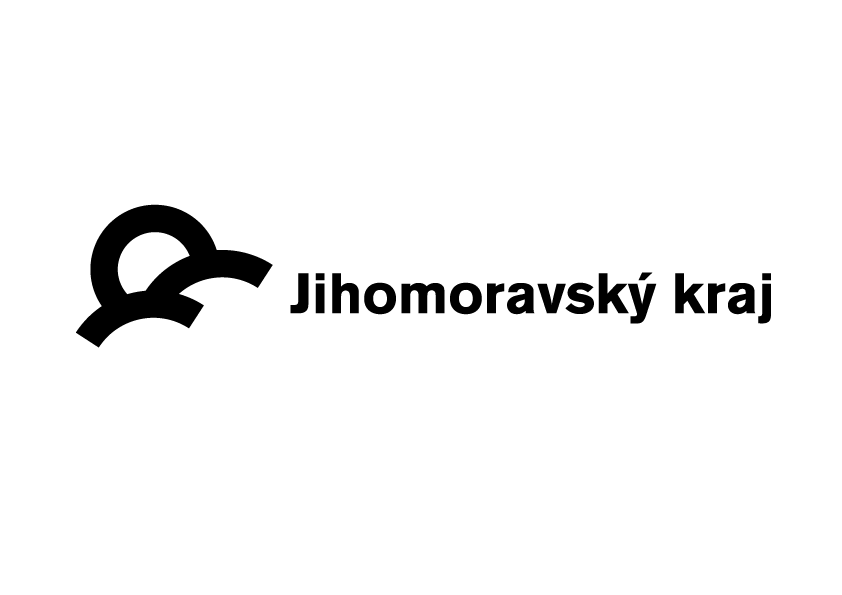 1. Kácení dřevin u železničních drah
Účinnost novely zákona o dráhách od 1. dubna 2017
Kácení u drah nově v oznamovacím režimu – povolení není třeba„k odstraňování dřevin za účelem zajištění provozuschopnosti železniční dráhy nebo zajištění plynulé a bezpečné drážní dopravy na této dráze“
K pozastavení, omezení nebo zákazu oznámeného kácení je třeba závazné stanovisko drážního úřadu„Pokud by pozastavením, omezením nebo zákazem kácení došlo k ohrožení tohoto účelu, vydá drážní správní úřad nesouhlasné závazné stanovisko.“
Režim kácení na silničních pozemcích se zatím nemění
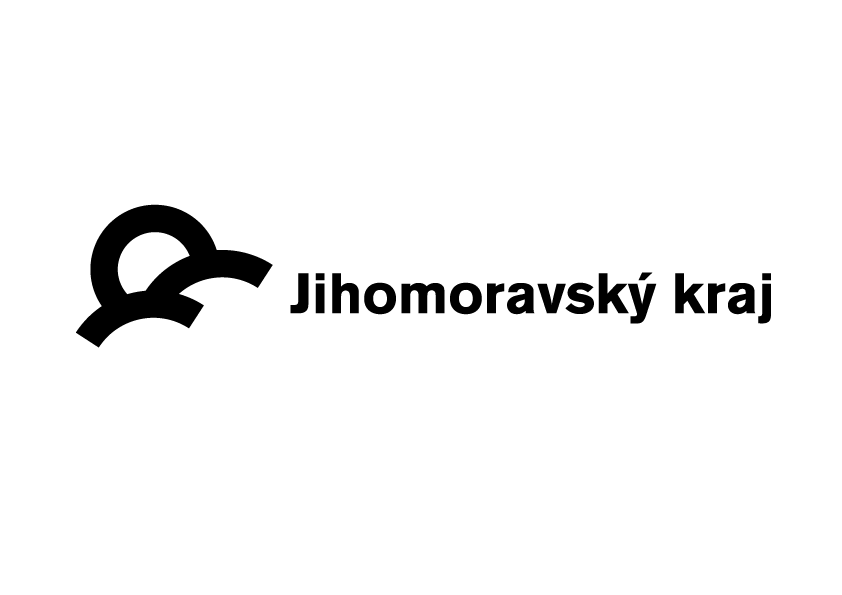 2. Národní parky
Účinnost novely převážně od 1. června 2017
Podstatou je snaha o jednotnou a komplexní úpravu NP
Hlavní principy:
Důraz na hlavní cíl ochrany NP – zachování nebo postupná obnova ekologicky stabilních přirozených ekosystémů; tomu je podřízeno veškeré další využití NP (trvale udržitelný rozvoj, vzdělávání, výchova a výzkum, šetrné turistické využití, lesní hospodaření, myslivost a rybářství)
Zřízení stávajících národních parků a stanovení jejich ochranných podmínek přímo v ZOPK (ruší se předchozí zřizovací předpisy)
Změny ochranných podmínek (mj. uvolnění režimu v zastavěném území)
Jiný přístup k zonaci (zóny podle typu péče o území), novinka – klidová území
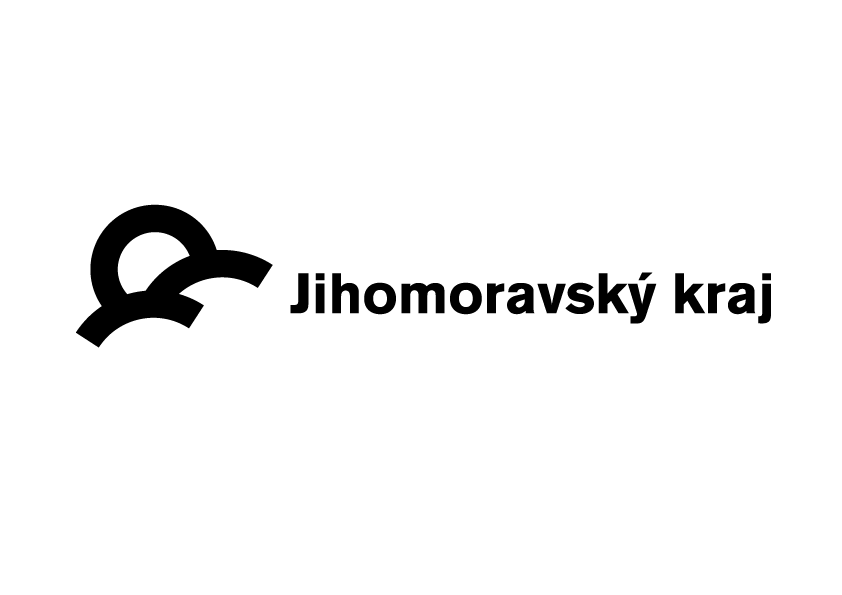 2. Národní parky
Další změny (mimo úpravu NP) :
Vyhlašování chráněných území – procesní změny, vyhlašování i bez ochranného pásma
Přístup do krajiny – „na vlastní nebezpečí“ (reakce na judikaturu civilních soudů)
Výjimky ze zákazů u chráněných rostlin a živočichů - výslovně uvedeno, že řízení se vede na žádost (reakce na judikaturu NSS)
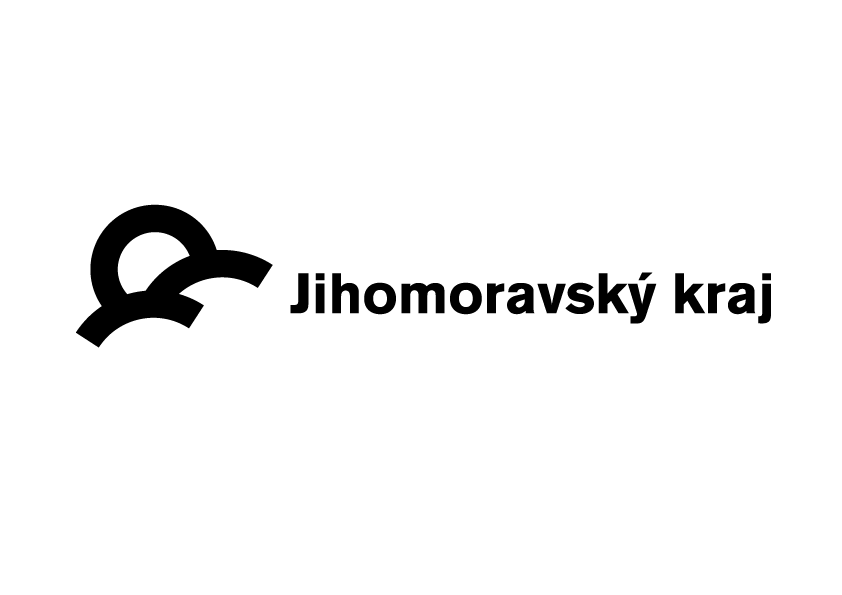 3. Novela stavebního zákona
Předpokládaná účinnost: 6 měsíců po vyhlášení ve Sbírce zákonů
Snaha o zrychlení a zjednodušení územního a stavebního řízení (?)
Dopady na ZOPK:
Povolování kácení dřevin včleněno do územního/stavebního řízení – na základě závazného stanoviska obecního úřadu
Změny v úpravě vlivu na Naturu 2000 (vč. kompenzačních opatření)             a biologického hodnocení
Omezení účasti NNO (§ 70 ZOPK) pouze na řízení podle ZOPK (ne tedy územní a stavební řízení) – poslanecký pozměňovací návrh
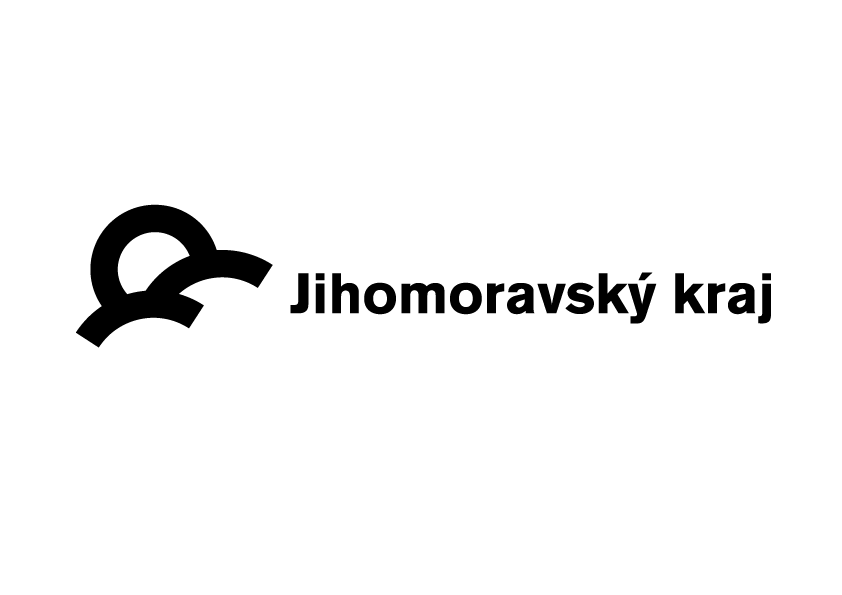 3. Nová úprava přestupků
Předpokládaná účinnost 1. července 2017 (spolu s ostatními klíčovými předpisy)
Promítnutí nové úpravy do jednotlivých zvláštních zákonů

Dopady na ZOPK:
Terminologické a procesní změny
Zaniká pojem „jiných správních deliktů“ právnických osob a podnikatelů
Ruší se také procesní úprava těchto jiných správních deliktů
© Miroslav Kemel